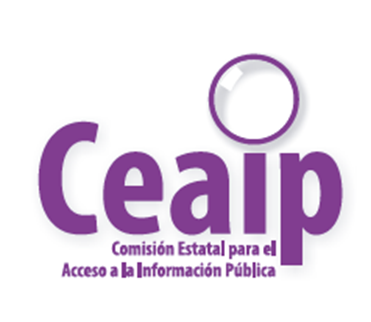 Diálogo nacional de organismos garantes: Alcances y perspectivas de la Ley General de Transparencia, desde lo local
Lic. Raquel Velasco Macías 
Comisionada Presidenta de la CEAIP
Durango, Dgo. Mayo 2015
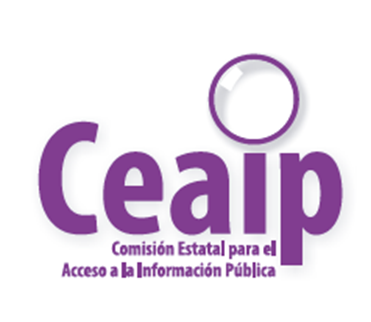 “Fortalecimiento de las Capacidades Institucionales de los Órganos Garantes y los Sujetos Obligados de las Entidades Federativas”
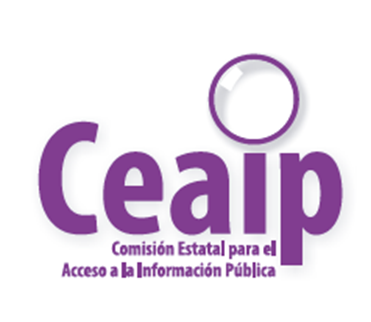 Propuestas para la mejora en las capacidades institucionales de los órganos garantes
Autonomía Constitucional. Control Social
Autonomía operativa, presupuestaria, de gestión y decisión.
Convenios y acuerdos con los órganos de gobierno y sujetos obligados autónomos
Mecanismos para la transparencia y rendición de cuentas de los gobiernos estatales y municipales en el ejercicio de los recursos.
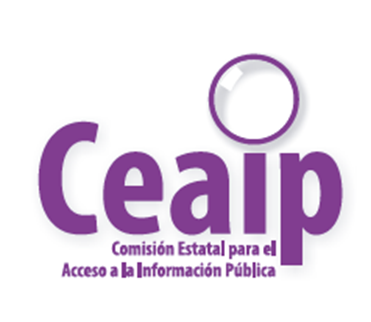 Desarrollar las disposiciones legales y los procedimientos que regulen la adecuada organización y conservación de los archivos gubernamentales. 

Promover entre la población el derecho a saber, dentro de los programas educativos escolares y en la capacitación a los servidores públicos. 

Fomentar una cultura cívica de transparencia y rendición de cuentas